Meu relatório
Fernando
2024-10-21
Introdução
Neste trabalho vamos analisar a base de dados starwars do pacote tidyverse.
Sobre os dados
A base contém dados de vários personagens de star wars e está disponivel publicamente no pacote tidyverse. Ela possui 87 linhas e 14 colunas. Abaixo apresentamos algumas estatísticas.
Estatísticas básicas da base starwars.
Análises
Analisando a altura
O gráfico abaixo exibe um histograma da altura dos personagens da base.
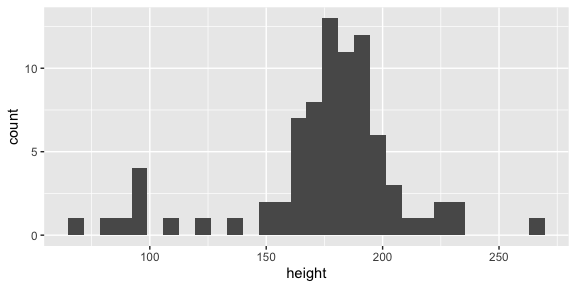 Analisando o peso
O gráfico abaixo exibe um histograma do peso dos personagens da base.
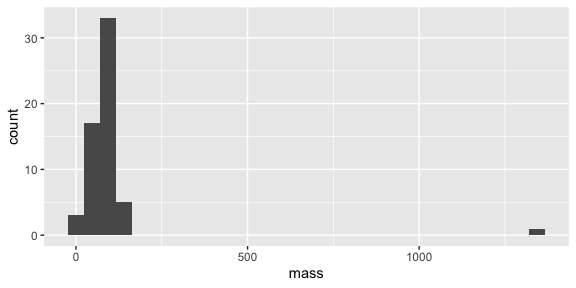 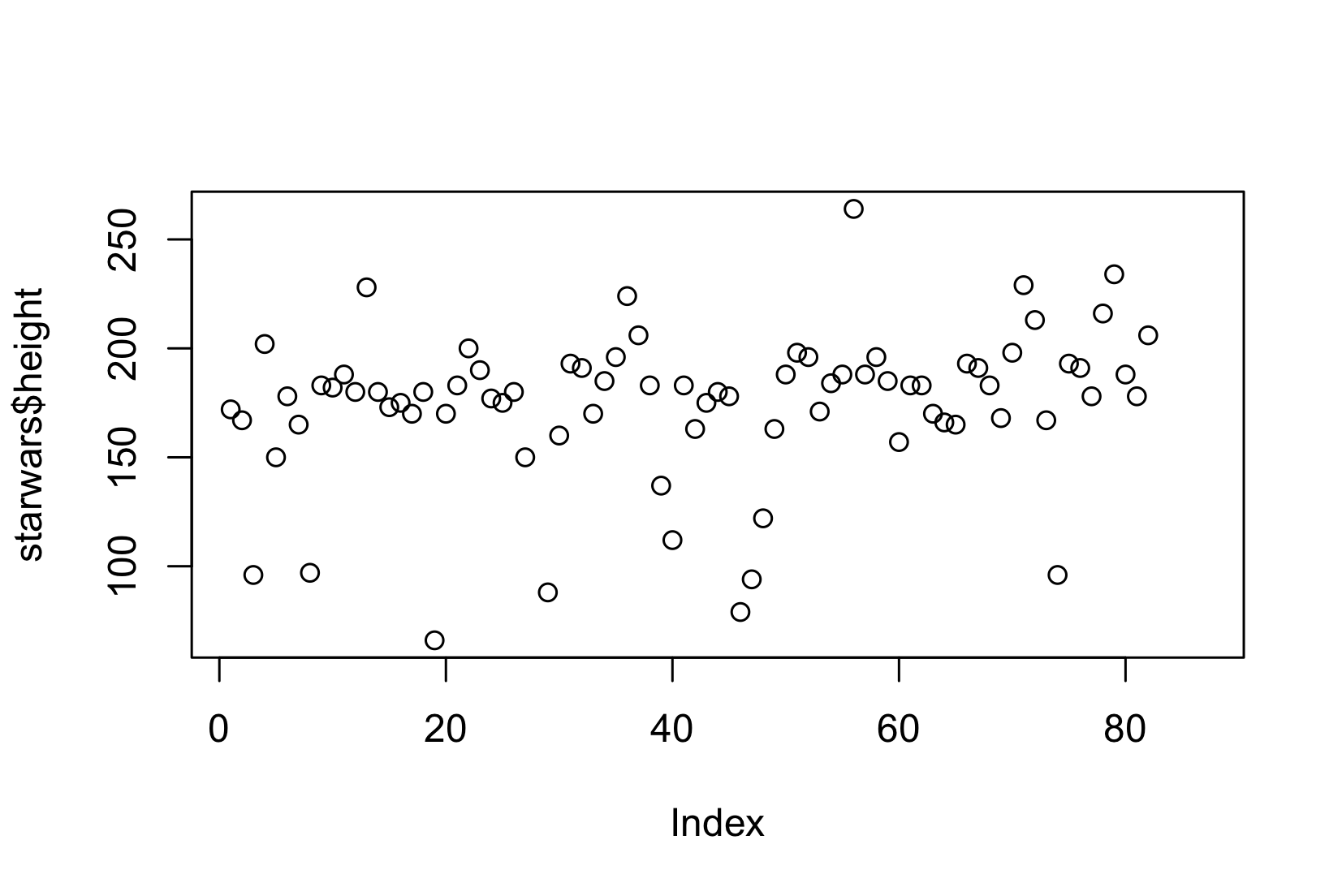 Outro texto…
Será que fica bom?
Serie temporal das alturas